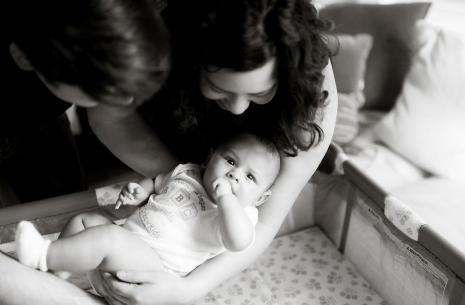 Equity and Safe Sleep for Infants
January 27th at 2:00 PM
Parents or caregivers report an understanding of a safe sleep environment.
AWARENESS
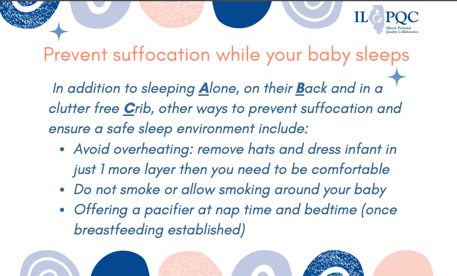 Let's talk about Safe Sleep
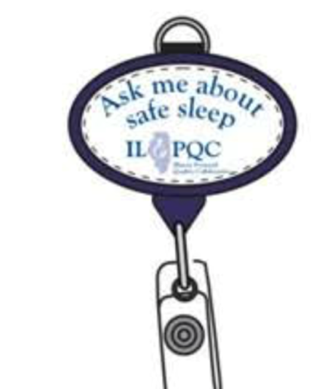 Overview
ESSI Key Aims Review and Progress 
SIDS Illinois Safe Sleep Conversations – Nancy Maruyama
My Baby's Safe Sleep Plan
Team Talk: Advocate Good Shepherd Hospital
Illinois Perinatal Quality Collaborative
ATTENDANCE POLL
Please fill out the poll so that we can track hospital team attendance at ESSI webinars.
ESSI Key Aims Review and Progress
ESSI Initiative Aims
1
By December 2025, greater than 70% of Illinois birthing and children’s hospitals will address disparities and promote neonatal equity by actively participating in the ESSI initiative.​
2
By December 2025, greater than 80% of infants will be discharged from ILPQC hospitals with a completed ESSI Bundle.
Parents or caregivers report an understanding of a safe sleep environment.
AWARENESS
Family is prepared for a transition to home, including SDoH screening and resource linkage.
READINESS
Communication to primary care provider completed.
TRANSFER OF CARE
Illinois Perinatal Quality Collaborative
6
Aims
Secondary Drivers
Primary Drivers
By December 2025: 

1. Greater than 70% of Illinois birthing and children’s hospitals will address disparities and promote neonatal equity by actively participating in the ESSI initiative.

2. Greater than 80% of infants will be discharged from ILPQC hospitals with a completed ESSI bundle.
Healthcare Professional Commitment
Equitable and Respectful Care Education and Implementation
Safe Sleep Environment Education and Implementation
Equitable and Inclusive Unit Policies
Organizational Leadership Commitment
Parent and Caregiver Experience Prioritization
Inclusive Clinical Environment
Key Driver Diagram
3
Respectful Parent and Caregiver Partnerships
Safe Sleep Awareness
Transition to Home, including SDoH Screening and Resource Linkage
Parent and Caregiver Empowerment
Resource Mapping
Building Relationships with Community Organizations
Transfer of Care to Community Providers
Community  
Partnerships
Collection of Accurate Race and Ethnicity Data
Dissemination of Stratified Data
Application of Data to Address Inequities
Healthcare Data Utilization
Awareness: Parents or caregivers report an understanding of a safe sleep environment, including navigating challenges to safe sleep at home
Readiness: Family is prepared for a transition to home, including SDoH screening and resource linkage
Transfer of Care: ESSI Newborn Care Plan (Awareness & Readiness) documented in the discharge
ESSI Bundle:
7
Illinois Perinatal Quality Collaborative
What does active participation look like?
01
02
03
04
Attending monthly webinars
Attending in-person meetings
Submitting data consistently
Participating in QI Support
Collaborate and share your learnings at our Face-to-Face and Annual Conference
Data for the month is due on the last day of the subsequent month
Attendance is taken during each webinar. Email our ILPQC team if you miss an attendance poll.
Attend 1 or more quality improvement support contact with ILPQC per year
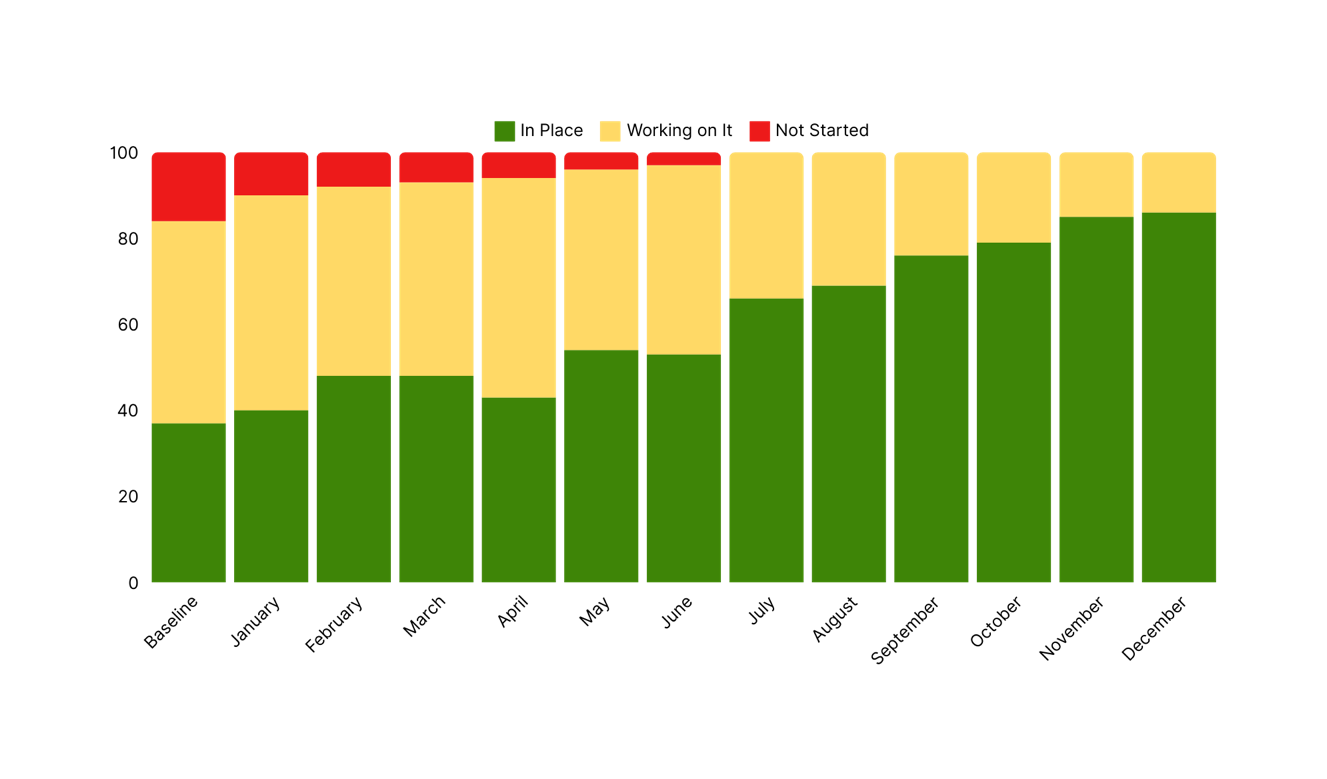 Standardized Provider and Hospital Staff Implicit Bias Education
% of hospitals
Hospital has standardized provider and hospital staff education about listening to parents and caregivers, providing respectful care and building trust, addressing implicit bias and engaging in anti-racism.
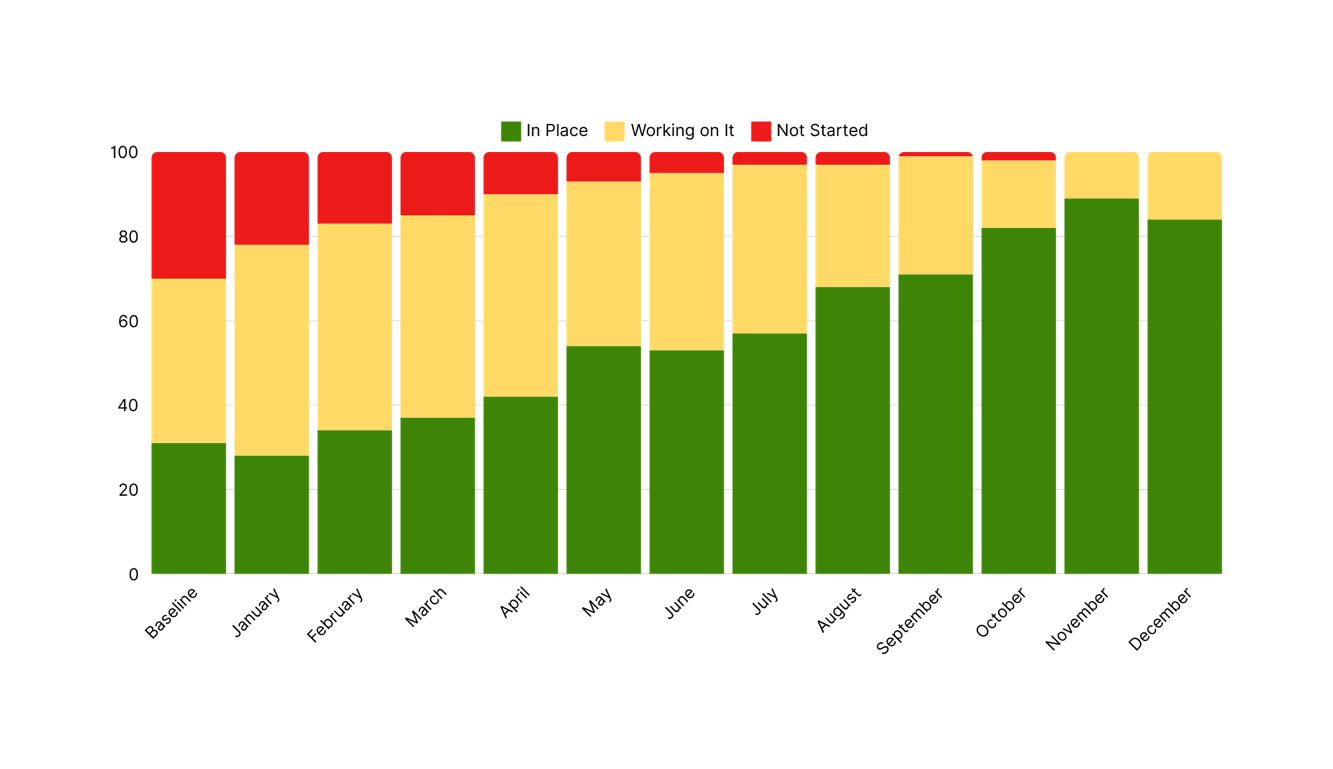 Standardized Safe Sleep Education​
% of hospitals
Hospital has standardized provider and hospital staff education about the importance of a safe sleep environment and engaging in meaningful, culturally appropriate, respectful, nonjudgmental conversations with parents or caregivers about safe sleep.
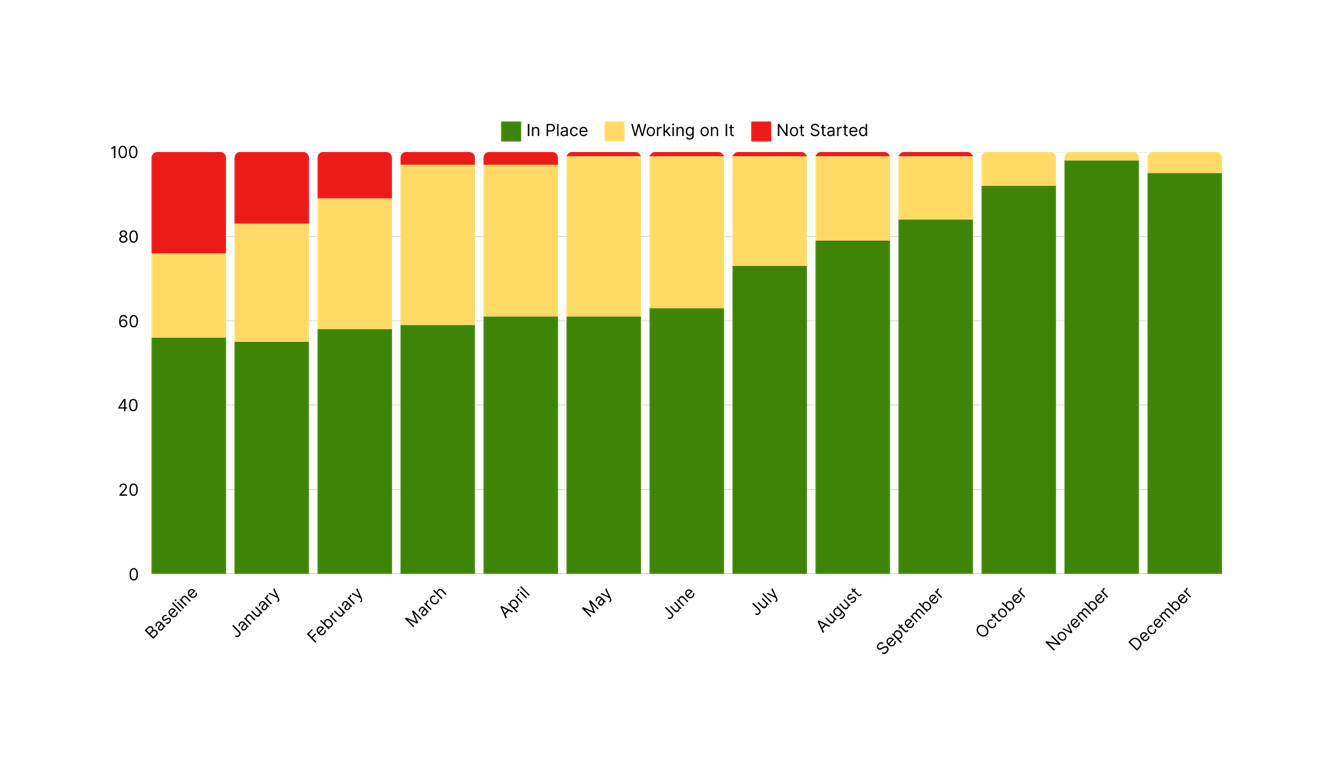 Standardized Practice of Promoting a Safe Sleep Environment​
% of hospitals
Hospital has a standardized practice of promoting a safe sleep environment in the hospital setting in accordance with the 2022 AAP Recommendations.
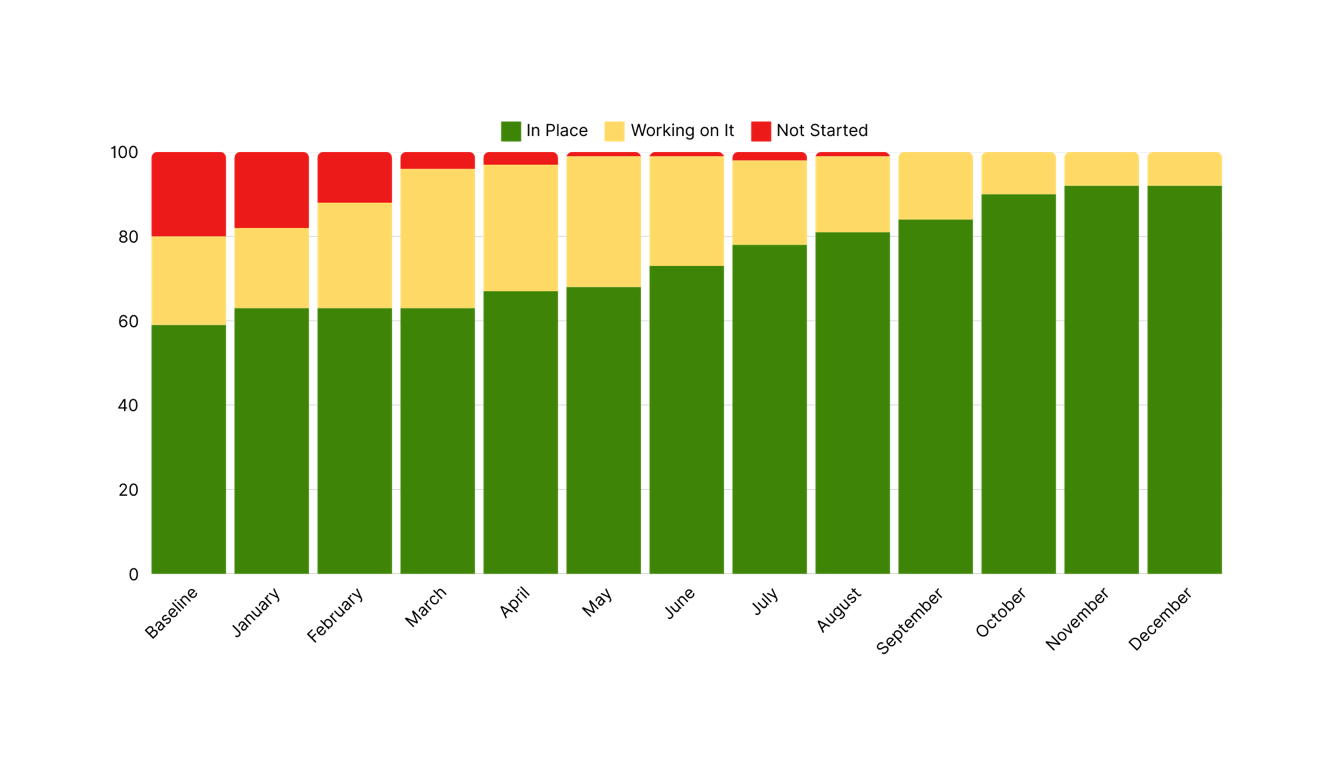 Safe Sleep Policy
% of hospitals
Hospital has a policy in place for safe sleep practices reflective of the 2022 AAP Recommendations.
Safe Sleep Education to Parents
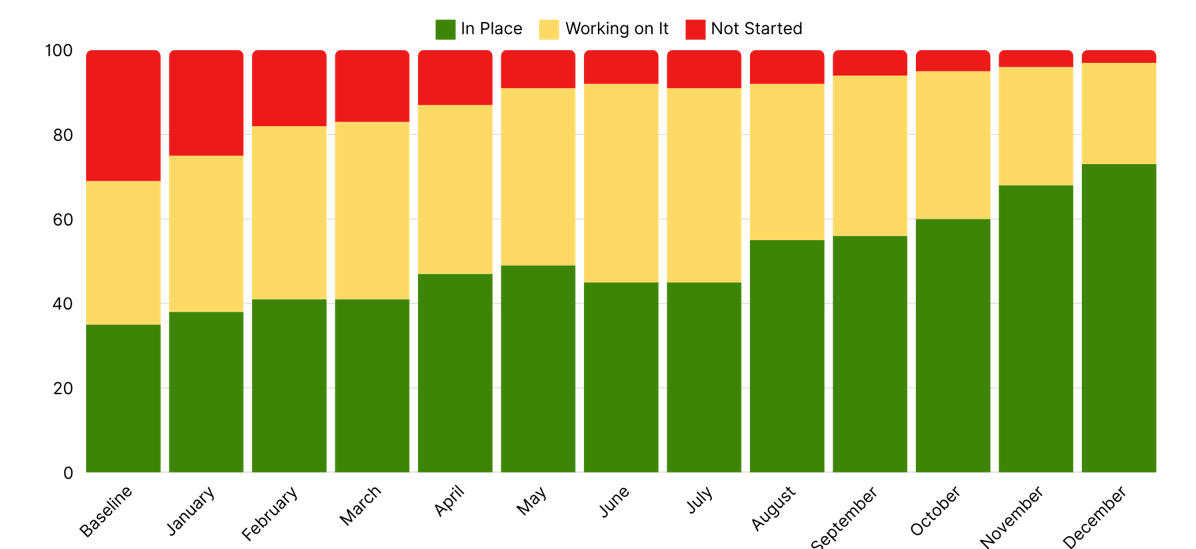 % of hospitals
Hospital has a standardized process to provide parents or caregivers culturally responsive safe sleep education including awareness of potential challenges, modeling, and teach back opportunities during hospitalization.
Parents or caregivers reporting an understanding of safe sleep
Percentage of charts audited where a parent or caregiver reports an understanding of safe sleep
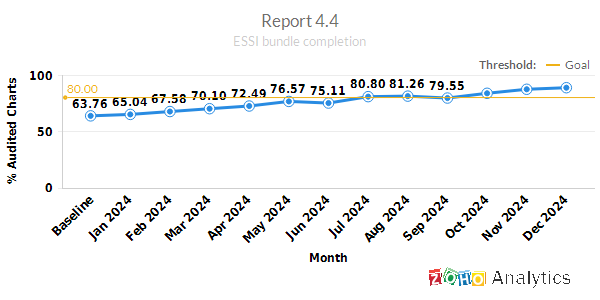 Illinois Perinatal Quality Collaborative
14
Documentation of a conversation with parents or caregivers about adjustment to life with a newborn and safe sleep, and resources shared
Percentage of charts audited where there is documentation of a conversation about adjustment to life with a newborn and safe sleep
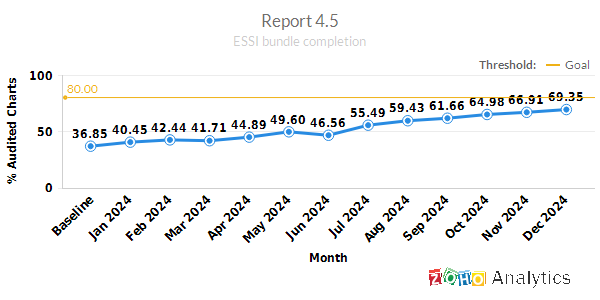 Illinois Perinatal Quality Collaborative
15
SDOH Screening and Linkage Documentation in Infant’s Chart​
Percentage of charts audited where there is documentation of SDOH screening and linkage if needed
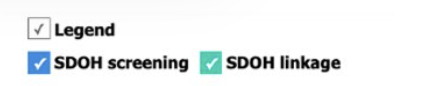 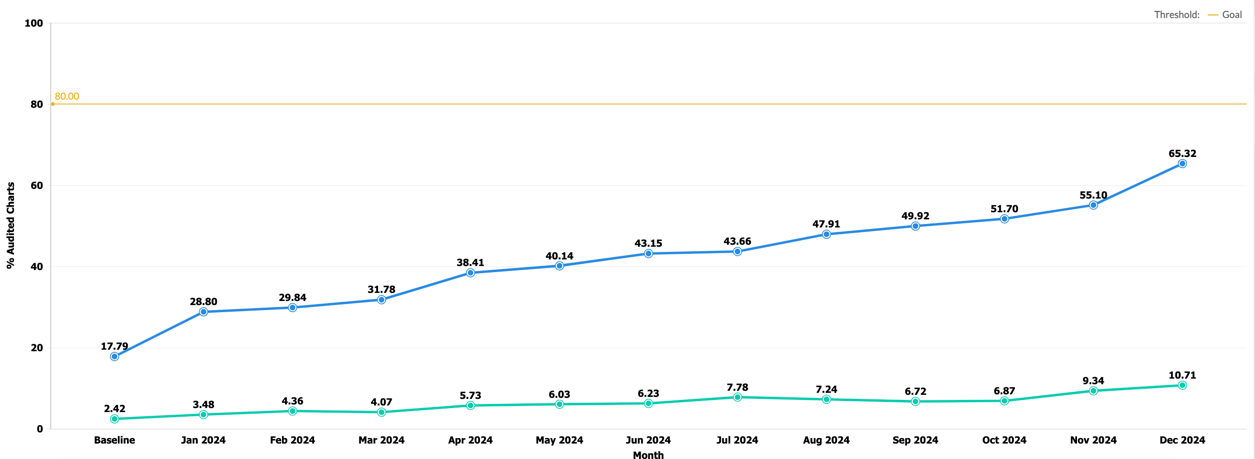 Illinois Perinatal Quality Collaborative
16
ESSI Bundle Completion
Percentage of charts audited that have a documented ESSI Bundle
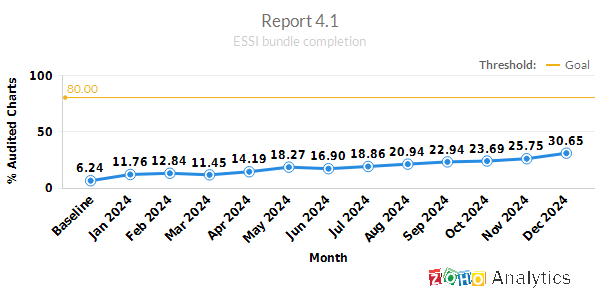 Illinois Perinatal Quality Collaborative
17
Parents or caregivers report an understanding of a safe sleep environment.
AWARENESS
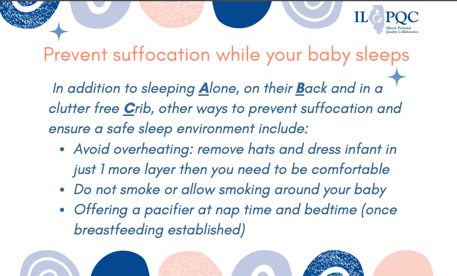 Let's talk about Safe Sleep
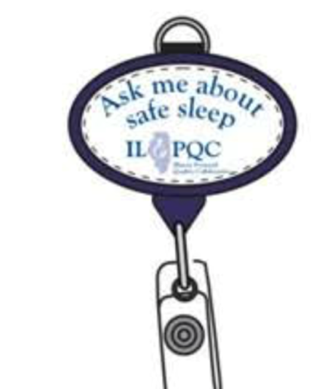 Shhhh… babies safely sleeping
Crib Cards
Door Hangers
Stickers
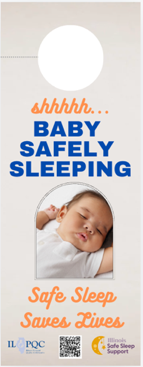 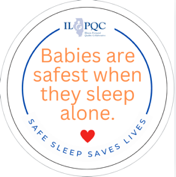 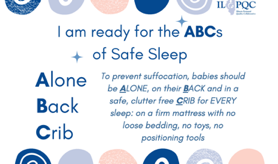 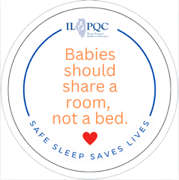 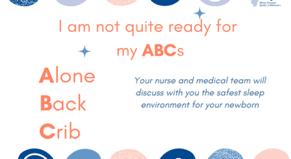 Coordinate with your local printer to order / print copies of our resources!
Coordinate with your local printer to order / print copies of our resources!
Special thanks to FHN Memorial for their creative ways to encourage safe sleep
SIDS Illinois Safe Sleep Conversations
Nancy Maruyama
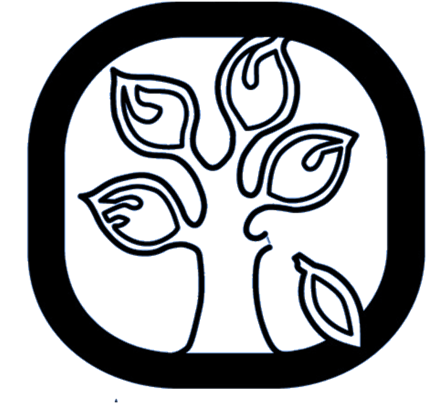 sids
SUDDEN INFANT DEATH SERVICES
Of Illinois, Inc.
21
Sudden Infant Death Services of Illinois, Inc. ©2022
Identifying the problem:Why don’t families follow the AAP infant safe sleep recommendations?
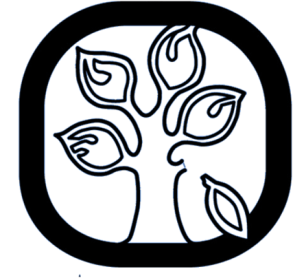 sids
SUDDEN INFANT DEATH SERVICES
Of Illinois, Inc.
22
Sudden Infant Death Services of Illinois, Inc. © 2022
[Speaker Notes: They may think their baby is the exception to the rule.
GERD
Preemie
Rules don’t apply to their situation – it only happens to other people/bad parents/ criminals
This is how my family does it.
I don’t want a bald baby or a flat head.
   I pay close attention to my baby. would know if he/she stopped breathing.”
   That if they choose to sleep baby prone or bedshare, baby may sleep longer and parent can get more rest
   What are the support systems for new families
   General distrust of authority figures]
Starting the conversation
Respectful and sensitive approach
Before you leave the hospital, I am required to provide safe sleep information (this is an Illinois Law)
Establishing a baseline of safe sleep knowledge.
Where will baby sleep at home?
Do they need a safe crib? Crib referral process
If Medicaid, who is the provider?
Explain that this is not a set of RULES but that these recommendations come from the researchers who study infant death prevention. AAP article “New safe sleep recommendations can help pediatricians guide families” June 21,2022 Rachel Moon, MD,FAAP
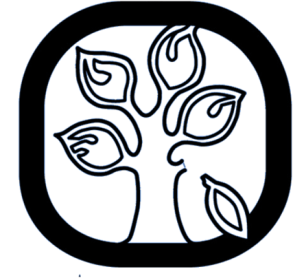 sids
SUDDEN INFANT DEATH SERVICES
Of Illinois, Inc.
23
Sudden Infant Death Services of Illinois, Inc. © 2022
[Speaker Notes: I think sometimes, unintentionally, we promote a message that says, if parents aren’t automatically practicing safe sleep, they aren’t being good parents. This pejorative message makes families feel inept and can cause them to lose trust in us. And that’s the opposite of building trust.

Tell me what you know about safe sleep? Where will your baby sleep when you get home? Do they need a crib? Referrals sources]
What if the Parents do not want to follow the AAP Safe Sleep Recommendations?
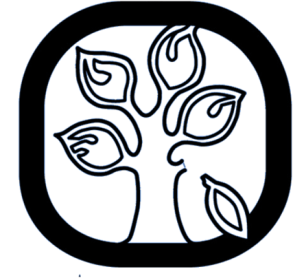 sids
SUDDEN INFANT DEATH SERVICES
Of Illinois, Inc.
24
Sudden Infant Death Services of Illinois, Inc. © 2022
[Speaker Notes: NO JUDGEMENT
Ultimately, parents will make the decision that they feel is best for their family. It is our job to give them the best information we have in a way they will understand. Don’t use medical or technical jargon.  The goal is to educate, not scare them to death.
The word suffocation is an easier concept to grasp. SIDS and SUID can sound like made-up abbreviations and may not be easily understood.
When baby sleeps in their own safe crib, you and baby will sleep better. You will know that you can’t roll over or suffocate babies if they are in a safe, separate, sleep space.
If family comes from a country where there are no cribs, we need to check our own biases. To come to a new country where you don’t speak the language, don’t understand the culture and mores, then to be told you MUST use a crib for baby is when it is critical to have an interpreter to help family understand.. This is also why we need to use easily und
As HCP, we must always model correct behavior. Family may not always remember what you said, but they will remember what you do.
All hcp should follow the AAP company line of safe sleep. If we don’t, it may confuse parents.
If they don’t agree or embrace the safe sleep guidelines, focus on the ones they do like or will do
Just because the family won’t take the safe sleep advice doesn’t mean you have failed. Once they have time to think about it or ask more questions about safe sleep (you can also refer them to SIDS IL for support and resources) they may change their minds and follow all if not some of the AAP recommendations.]
Bullet Points for Safe Sleep
Only 3 places for safe sleep – crib, pack-n-play, bassinet
For every sleep: on back, one baby per crib, firm flat surface – mattress with fitted sheet; no smoking or vaping around baby; swaddling and sleepsacks; tummy time
Breast/chest feeding and safe sleep
Remind parents that baby does sleep at night, just not all night.
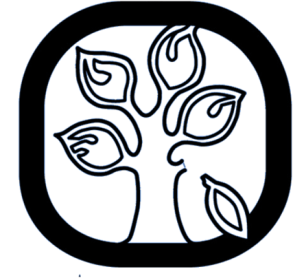 sids
SUDDEN INFANT DEATH SERVICES
Of Illinois, Inc.
25
Sudden Infant Death Services of Illinois, Inc. © 2022
[Speaker Notes: Sometimes parent will tell you what they think you want to hear. Remember that this is a conversation not a training session.]
Credible source for information www.healthychildren.org Crib referral to SIDS of Illinois, Inc. www.sidsillinois.org
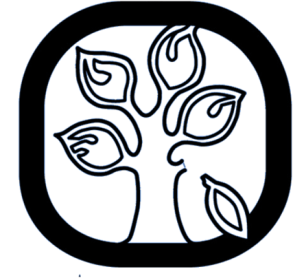 sids
SUDDEN INFANT DEATH SERVICES
Of Illinois, Inc.
26
Sudden Infant Death Services of Illinois, Inc. © 2022
My Baby's Safe Sleep Plan
A tool to facilitate conversations and safe sleep awareness
My Baby's Safe Sleep Plan
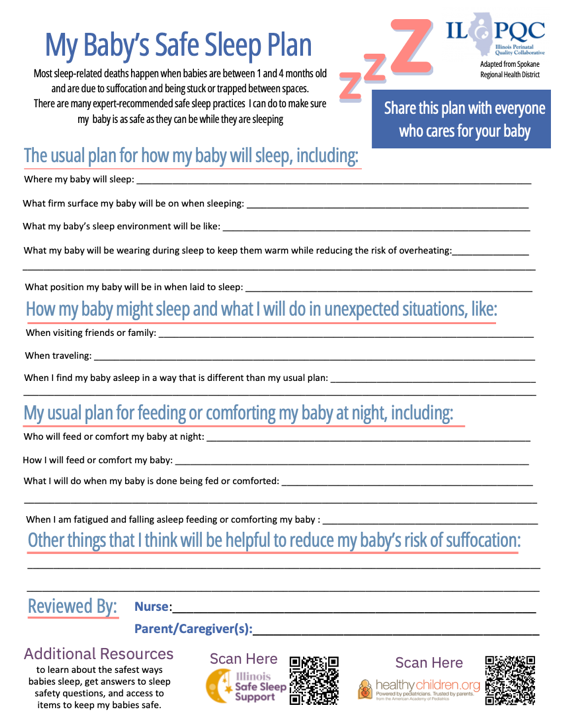 On ILPQC Website under "Parent and Caregiver Empowerment" 

Facilitates conversation between the healthcare provider and caregiver.
Ideally, safe sleep conversations are started AS EARLY AS POSSIBLE!

MY BABY’S SAFE SLEEP PLAN is a tool that can be implemented after parental is delivered, when the family is ready to make their Safe Sleep Plan.
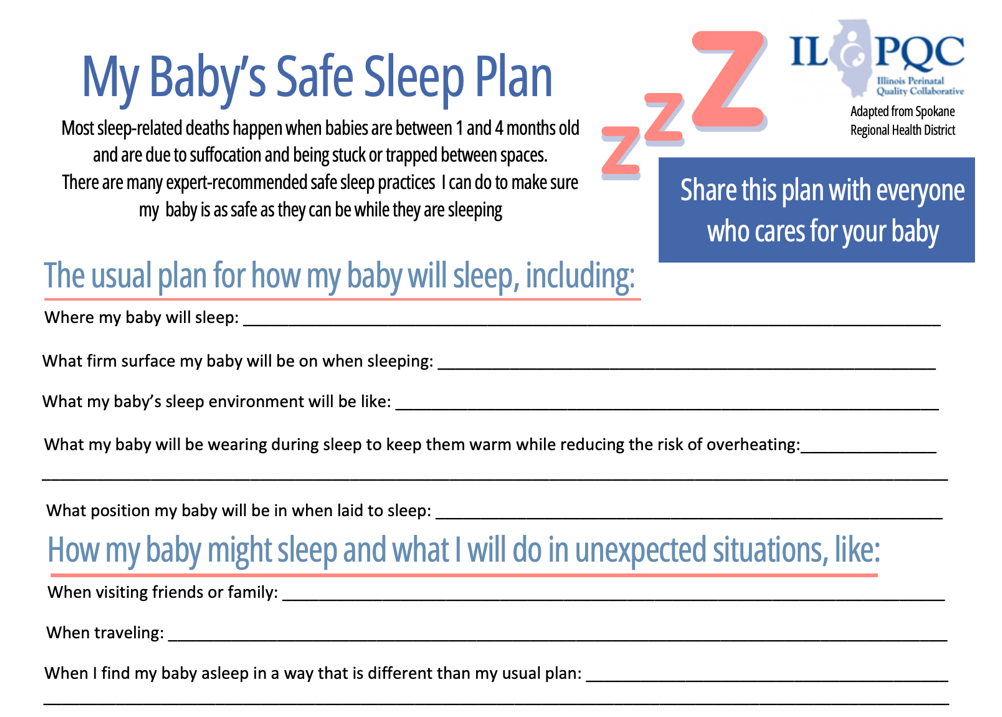 Allows for transfer of information across caregivers
[Speaker Notes: Separate out]
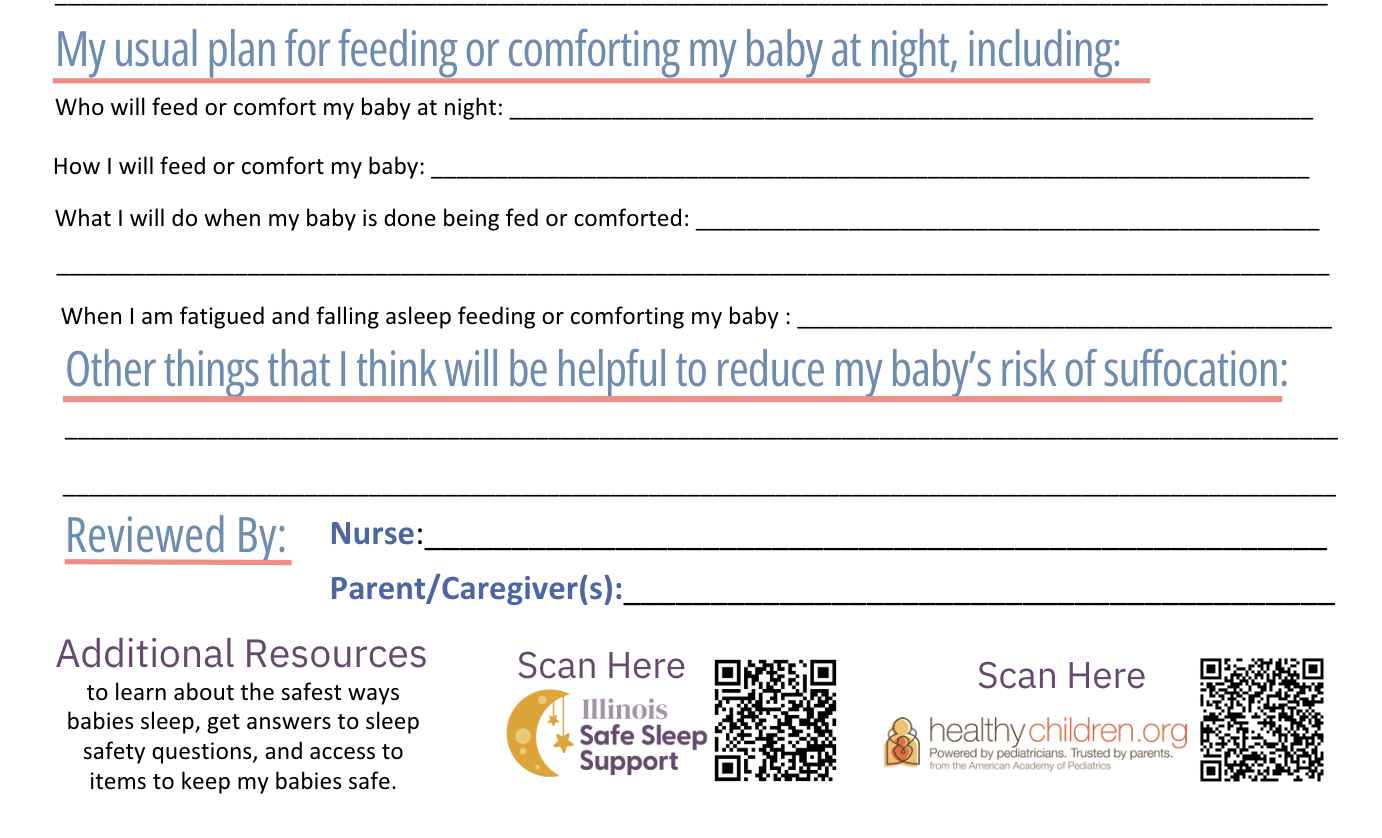 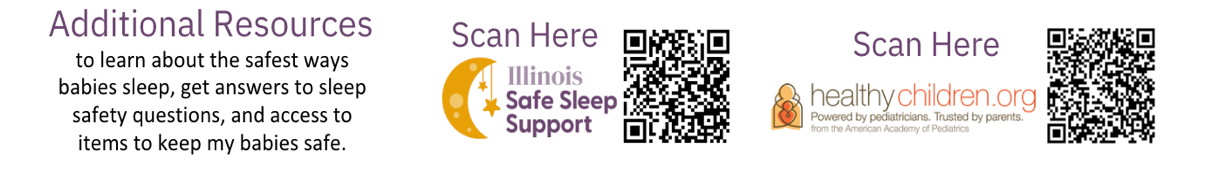 Illinois Safe Sleep Support is a program for families in Illinois. Includes the following resources:
IL data and reporting around safe sleep
Provider and family resources and guidance
AAP Healthy Children 
is a website powered by the American Academy of Pediatrics. Includes parenting guidance, evidence-based information, and more around safe sleep Q&A, child health throughout development stages.
This website is also available in Spanish.
Shhhh… babies safely sleeping
Crib Cards
Door Hangers
Stickers
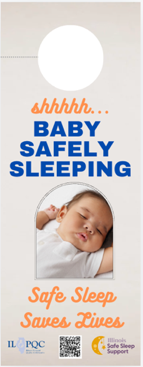 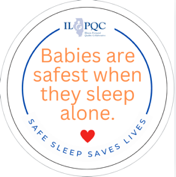 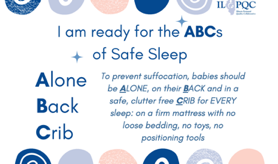 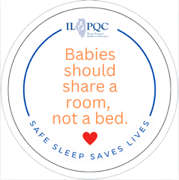 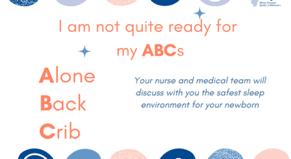 Coordinate with your local printer to order / print copies of our resources!
Coordinate with your local printer to order / print copies of our resources!
Special thanks to FHN Memorial for their creative ways to encourage safe sleep
Team Talk: Advocate Good Shepherd Hospital
Hope Reis
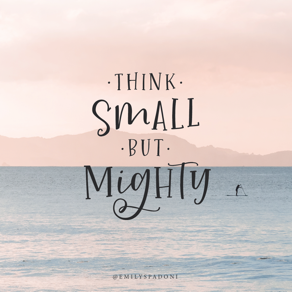 ESSI JOURNEY
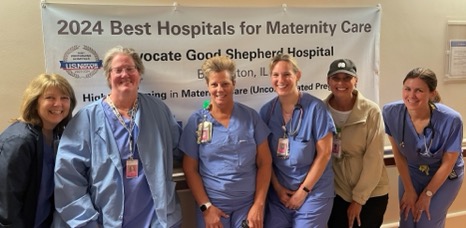 2024 Timeline:
Jan – Overview/Audits/ PQI
Feb – Binders.  Data collection
Mar - Respectful Care reviews
Apr -  Audits/Crib Cards
May – Hats Off: 12 HOL
June –Education assigned
July – Newsletter review
Aug  - Grand rounds/ Focus on SCN
IL-PQC  COMMITTEE
Advocate Health – MW region
Better Together:
APRIL 2024 --- SYSTEM ESSI Team developed
Projects:
System Safe Sleep Policy (live Dec. 2024)
Newborn SDOH maternal interface in Epic 
“Hats Off” 
Information dissemination to system stakeholders
System Education coordination
Support for Crib for Kids certification
Education:
Hospital has standardized provider and hospital staff education about the importance of a safe sleep environment and engaging in meaningful, culturally appropriate, respectful, nonjudgmental conversations with parents or caregivers about safe sleep.
CBT’s
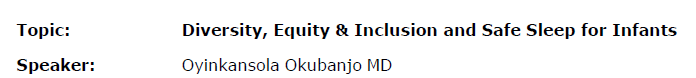 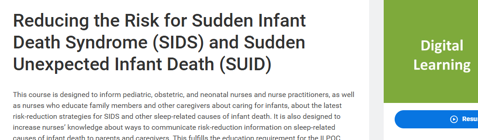 Grand Rounds
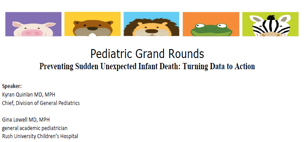 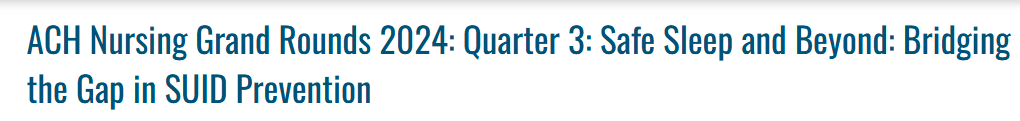 Education:
Hospital has a standardized process to provide parents or caregivers culturally responsive safe sleep education including awareness of potential challenges, modeling, and teach back opportunities during hospitalization.
Bedside Audits 
Crib Cards
Infant Safety Form
Discharge Teaching 
Pediatrician Handoff
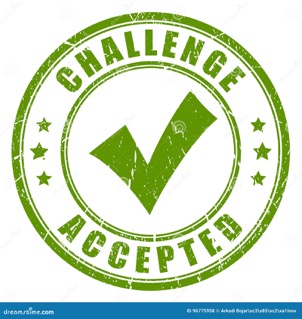 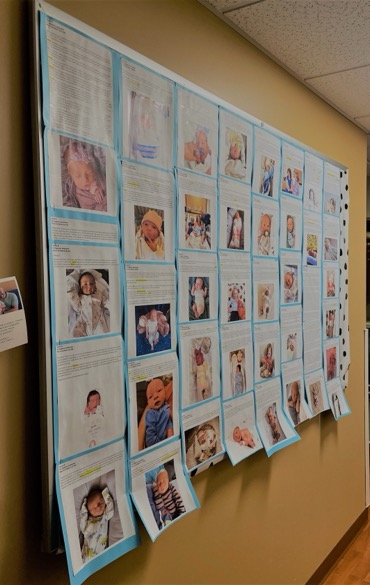 ESSI Opportunity:
New focus on safe sleep- photos, Baby Bistro, etc.
34% of our “follow up” photos demonstrated safe sleep.
Additional information / education has been added to pampered pregnancy program and prenatal classes.
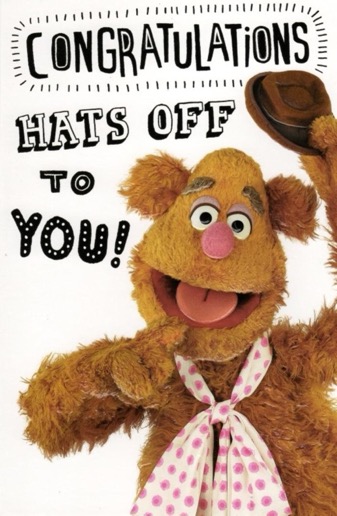 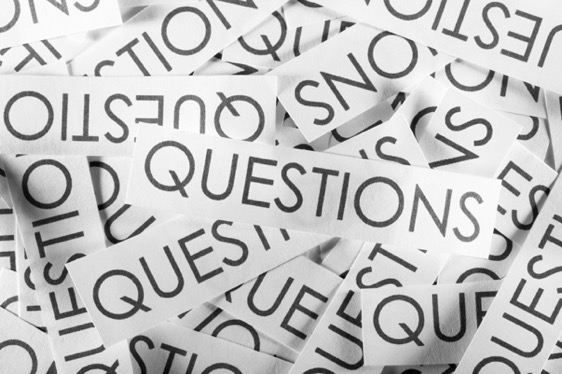 This Photo by Unknown Author is licensed under CC BY-SA-NC
Advocate Good Shepherd Hospital
Women & Infants Department:  L&D, Postpartum and Special Care Nursery
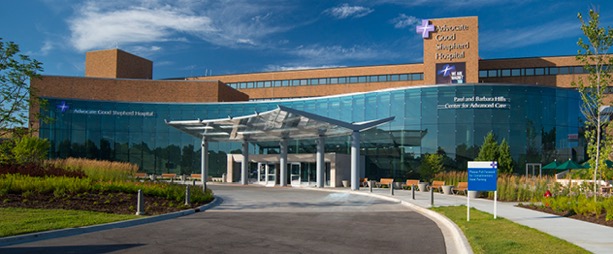 176 bed Community Hospital
Level 2 E
900- 1000 deliveries per year
One of 8 Illinois birthing hospitals in the Advocate Midwest Region.
There are 11 Advocate Health birthing hospitals in Wisconsin.
14,000+ deliveries per year:  MW Region.
Next Steps
Safe sleep success is:
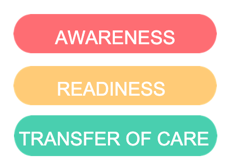 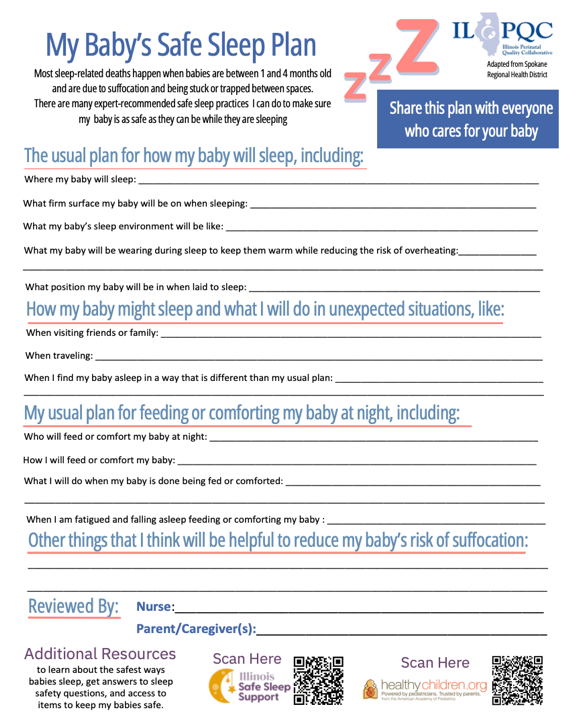 Informing families about the AAP’s recommendations and harm reduction associated with a safe sleep environment
Understanding and respecting families current state
Listening to the concerns and challenges of families 
Problem solving with families 
Supporting families in making decisions 
Keeping the dialogue open with families
Try going through "My Baby's Safe Sleep Plan" as well as our webinar presentations, and let ILPQC know any observations / challenges, or concerns!!
Illinois Perinatal Quality Collaborative
43
Upcoming Opportunities of Interest for ESSI Teams
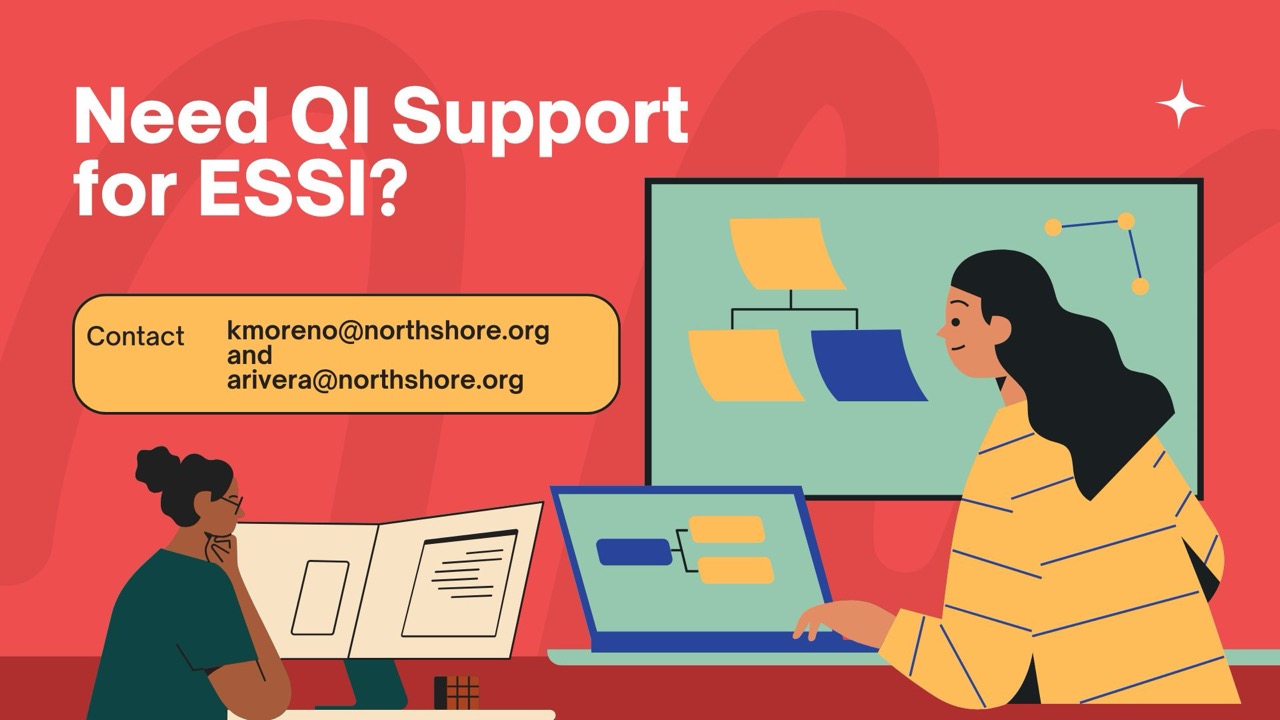 Illinois Perinatal Quality Collaborative
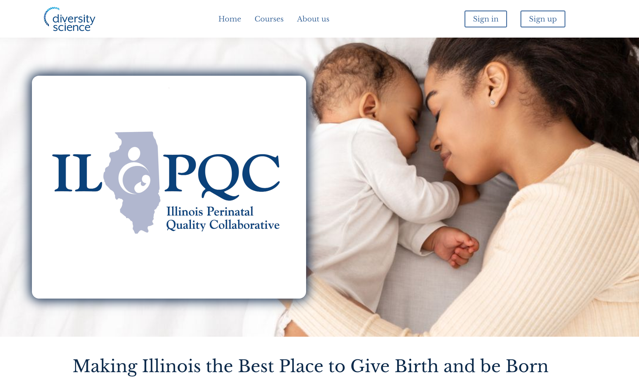 Diversity ScienceDignity in Pregnancy & Childbirth: Preventing Racial Bias in Perinatal Care
Diversity Science includes courses that empower clinicians, providers, and healthcare organizations to achieve their mission of providing bias-free, high-quality care to all patients.
ILPQC has been able to work with Diversity Science to allow Hospital teams to integrate the modules in e-learning systems. 
Link will be in next ESSI Newsletter.
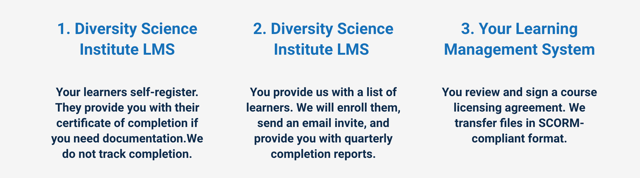 Illinois Perinatal Quality Collaborative
46
What is Dignity in Pregnancy & Childbirth: Preventing Racial Bias in Perinatal Care?
This training consists of a 3-module program for perinatal providers that focuses on implicit bias and reproductive justice. 
ILPQC has identified this training as one of the free and scalable maternal health focused equity and bias e-module trainings currently available.
Module 1: Laying the Groundwork
Each module follows the story of a different mother and incorporates videos, assessments, and next steps with a list of related resources and printable PDFs.
Module 2: Racism not race
Module 3: Taking Action
Completion Time: 1 hour
Illinois Perinatal Quality Collaborative
47
Upcoming ESSI Calls
Illinois Perinatal Quality Collaborative
48
save the date
2025 OB & Neonatal 
Face-to-Face Meetings
OB TEAMS:
at the President Abraham Lincoln Doubletree Hotel 
in Springfield, IL
Calling ALL Perinatal Leaders, Providers, Nurses, Advocates, & Friends!
MAY 21st, 2025
NEONATAL TEAMS:
MAY 22nd, 2025
Join us for an interactive day of collaborative learning with the ILPQC initiative!
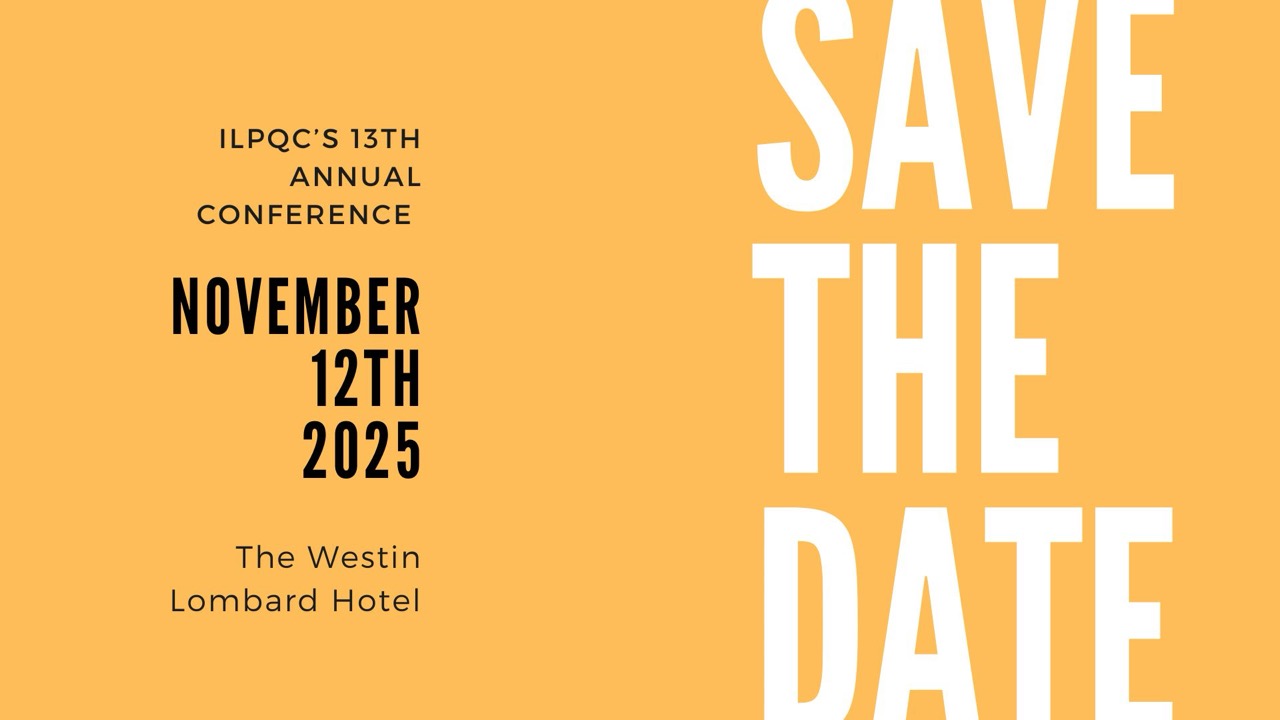